Computing
Lesson 2: A Splash of Colour

Data Representation
Dharini Krishnamoorthy

Materials from the Teach Computing Curriculum created by the National Centre for Computing Education
Task 1 - Pick and mix colours
‹#›
Task 1.1: Pick and mix colours
Fill in the table below:
The table on the right contains specific values of red, green, and blue.
Write down the colour that you get when you mix red, green, and blue in these quantities.
‹#›
Task 1.2: Pick and mix colours
Fill in the table below:
The table on the right contains specific colours.
Write down the values of red, green, and blue that you need to mix in order to produce these colours.
‹#›
Task 2 - Representation Size
The two factors that determine the representation size of an image are its resolution (how many pixels it comprises) and its colour depth (how many bits or bytes are used to represent the colour of a pixel).
If the colour depth of an image is not specified, you can assume that it is 24 bits. This is the most common value in contemporary bitmap images.
‹#›
Task 2 - Worked example to compute image size:
What is the representation size, in bits and bytes, of a bitmap image with a resolution of 800⨉600 and a colour depth of 24 bits.
‹#›
Task 2 - Worked example to compute image size:
You could convert bits to bytes by dividing by 8. You could also calculate the size in bytes directly, since 24 bits is 3 bytes:
‹#›
Task 2 : Representation Size
On the right you can see the image of Van Gogh’s famous The Starry Night painting. 
This image has been reduced to a resolution of 640⨉500, with a colour depth of 3 bytes.
Tasks:
Use this information to calculate the number of bytes required to represent this image.
Convert this size to megabytes.
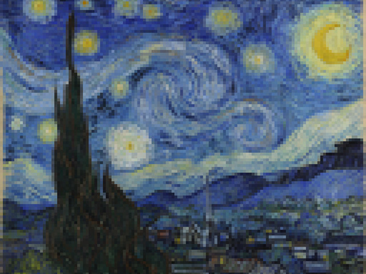 Credit: Van Gogh, The Starry Night image:Pixabay
‹#›